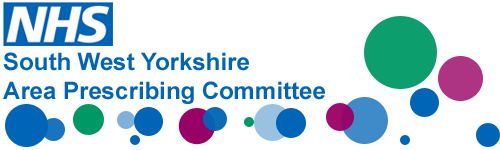 ----- DRAFT FORM FOR COMMENTS ------
Patient:……………………………………………………………

DOB:……………………………………………………………….

Nursing Home:………………………………………….…….

Date:……………………………   Carer:……………….…..
Older patients (>65) with suspected UTI (urinary tract infection)
Guidance for Care Home staff
Complete 1) to 4) and patient details and fax to GP. Original to patient notes.
DO NOT PERFORM URINE DIPSTICK – No longer recommended in patients >65 years
CLEAR URINE – UTI highly unlikely
Consider MSU if possible if ≥ 2 signs of infection (especially dysuria, temp>38⁰C or new incontinence)
1) Signs of any other infection source? 	Y/N	If Y circle any NEW symptoms which apply:
Cough	Shortness of breath	Sputum production	Nausea/vomiting	Diarrhoea	         Abdominal pain	Red/warm/swollen area of skin
4) Catheter
Yes/No

If YES:
Reason for catheter:

Temp/perm

Date changed:
5) GP Management Decision - circle all which apply:	Prescribing guidance at https://www.swyapc.org/primary-care-antibiotics/ 
Review in 24 hours
Mid Stream Urine specimen (MSU) – if antibiotics are indicated for any acute UTI in patients over the age of 65 (antibiotic choice should be reviewed when microbiological results are available) 
Uncomplicated lower UTI
Pyelonephritis					Antibiotic prescribed:	………………………………………………………………………….......
Other ………………………………………………………………………………………………  	Signed: …………………………………….…                                Date: ………………………………..
1
Updated May 2019
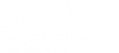 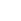 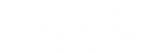 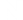 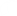 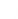 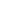 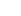 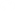 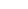 ----- DRAFT FORM FOR COMMENTS ------
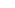 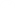 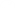 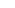 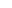 Contact medical/clinical staff to request review of patient/resident
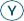 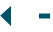 Take appropriate specimens and manage following local antibiotic policy
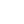 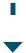 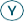 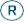 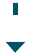 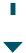 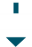 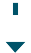 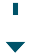 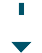 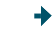 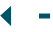 Contact medical/clinical staff to request review or patient/resident
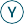 Assess if retention or sub-acute retention of urine is likely – blocked catheter or distended bladder
DO NOT use dipstick test in diagnosis of UTI in older people
Obtain a sample for urine culture and send to Microbiology
Catheter samples should be taken from the sample port
Start antibiotic therapy following local policy or as advised by Microbiology
If patient has a urinary catheter, remove and replace it.  Do not allow catheter removal or change to delay antibiotic treatment. Consider the ongoing need for a long-term catheter in consultation with specialists.
Consider use of analgesia (paracetamol or ibuprofen) to relieve pain
Consider admission to hospital if patient has fever with chills or new onset hypotension (low blood pressure)
Review response to treatment daily and if no improvement of symptoms or deterioration, consider admission to hospital or an increased level of care
Ensure urine culture results are reviewed when available in order to streamline antibiotic therapy.
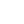 Public Health England – guidance for diagnosis April 2019
This flowchart has been designed to help nursing and care staff and prescribers manage patients/residents with urinary tract infection. Dipstick testing should not be used to diagnose UTI in patients over 65 years. If a patient/resident has a fever (defined as temperature > 37.9°C or 1.5°C increase above baseline occurring on at least 2 occasions in last 12 hours) this suggests they have an infection. Hypothermia (low temperature of <36°C) may also indicate infection, especially in those with co-morbidities (heart or lung disease, diabetes). Some patients/residents may also have non-specific symptoms of infection such as abdominal pain, alteration of behaviour, delirium (confusion) or loss of diabetes control. The information overleaf provides good practice points and evidence sources for prescribers
Are there any symptoms suggestive of non-urinary infection?

Respiratory – shortness of breath, cough or sputum (phlegm) production, new pleuritic chest pain (sharp pain across ribs)
Gastrointestinal – nausea/vomiting, new abdominal pain, new onset diarrhoea
Skin/soft tissue – new redness, warmth, swelling, purulent drainage (pus)
Yellow action boxes provide advice for nursing and care staff
Red action boxes provide advice for nursing staff and prescribers (medical and non-medical)
NO
Does the patient/resident have a urinary catheter?
Yes
No
Does patient/resident have one or more of following signs or symptoms?

Shaking chills (rigours)
New costovertebral (central low back) tenderness
New onset or worsening of pre-existing delirium (confusion) or agitation
Does patient/resident have two or more of following signs or symptoms?

Dysuria (pain on urination)
Urgent need to urinate
Frequent need to urinate
New or worsening urinary incontinence
Shaking chills( rigors)
Pain in flank (side of body) or suprapubic (above public bone)
Frank haematuria (visible blood in urine)
New onset or worsening of pre-existing delirium (confusion) or agitation
YES
YES
NO
NO
UTI unlikely but continue to monitor symptoms for 72 hours and ensure adequate hydration
UTI likely
UTI unlikely but continue to monitor symptoms for 72 hours and ensure adequate hydration
Ongoing fever and development of one or more of above symptoms?
Ongoing fever and development of two or more of above symptoms?
YES
YES
Public Heath England – treatment guidance
https://www.gov.uk/government/publications/managing-common-infections-guidance-for-primary-care

NICE guidance
https://www.nice.org.uk/about/what-we-do/our-programmes/nice-guidance/antimicrobial-prescribing-guidelines
Updated April 2021
2